СПО для разработчиков мобильных приложений и возможности монетизации
Шериев Ахмед
Aplana Software
Конструктор
asheriev@aplana.com
Магазины приложений
iPhone (AppStore)
Android (Google Play Market)
WP7 (Marketplace)
Bada (Samsung)
СПО проекты
Приложения
K-9 Mail (почтовый клиент, Android)
Battle For Wesnoth (Игра IPhone)
Monogame  (Android, IPhone, iOS, WP7, Windows)
Библиотеки
Zxing. 
Silverlight toolkit for WP7
Монетизация
Пожертвования 
Поддержка, консультации доработка.
Реклама компании/разработчика.
Реклама основного проекта.
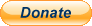 Мифы о Мicrosoft и СПО
«Microsoft и СПО не совместимы, Microsoft душит СПО»
.Net framework, ASP.NET (MVC), CodePlex, Silverlight toolkit, …

В Microsoft Marketplace запрещено использовать СПО
Нельзя использовать GNU GPL, …
Можно Apach, MS-PL, …
Спасибо!
Шериев Ахмед
Aplana Software
Email: asheriev@aplana.com
            sherievakhmed@gmail.com
Skype: sherievakhmed